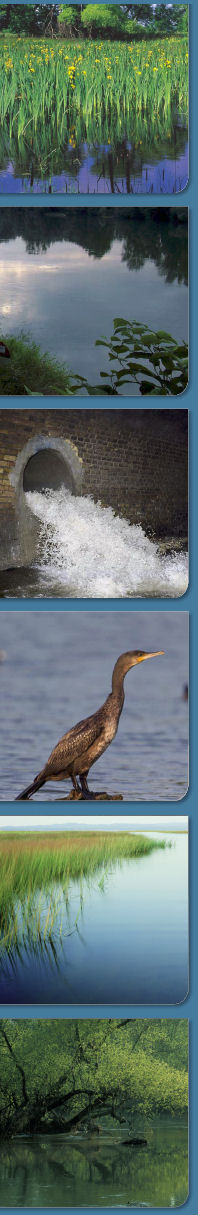 A Nyírség vízháztartásaspeciális területi FÓRUMA talajvízszintek alakulásának statisztikai vizsgálata a nyírségben
DR. VIRÁG MARGIT
VIZITERV Environ Kft.
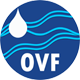 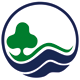 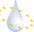 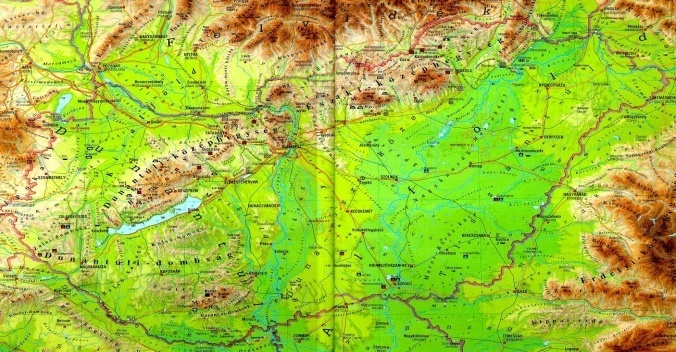 A vizsgált terület és környezete
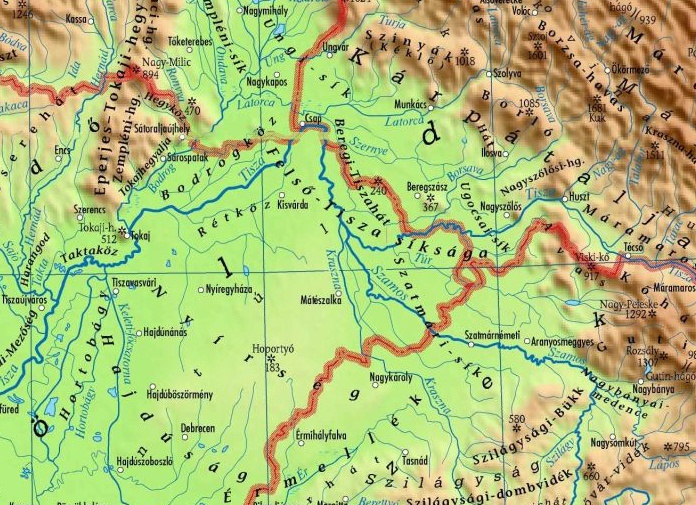 A vizsgált terület földtani felépítése, a felszín alatti vizek nyomásviszonyai
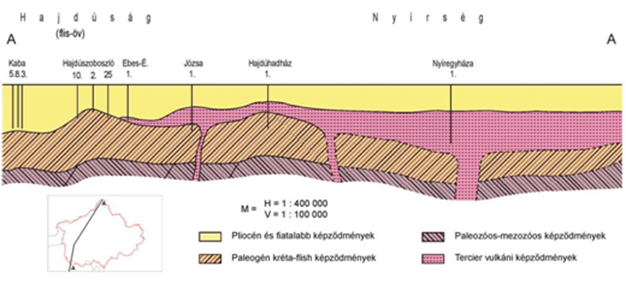 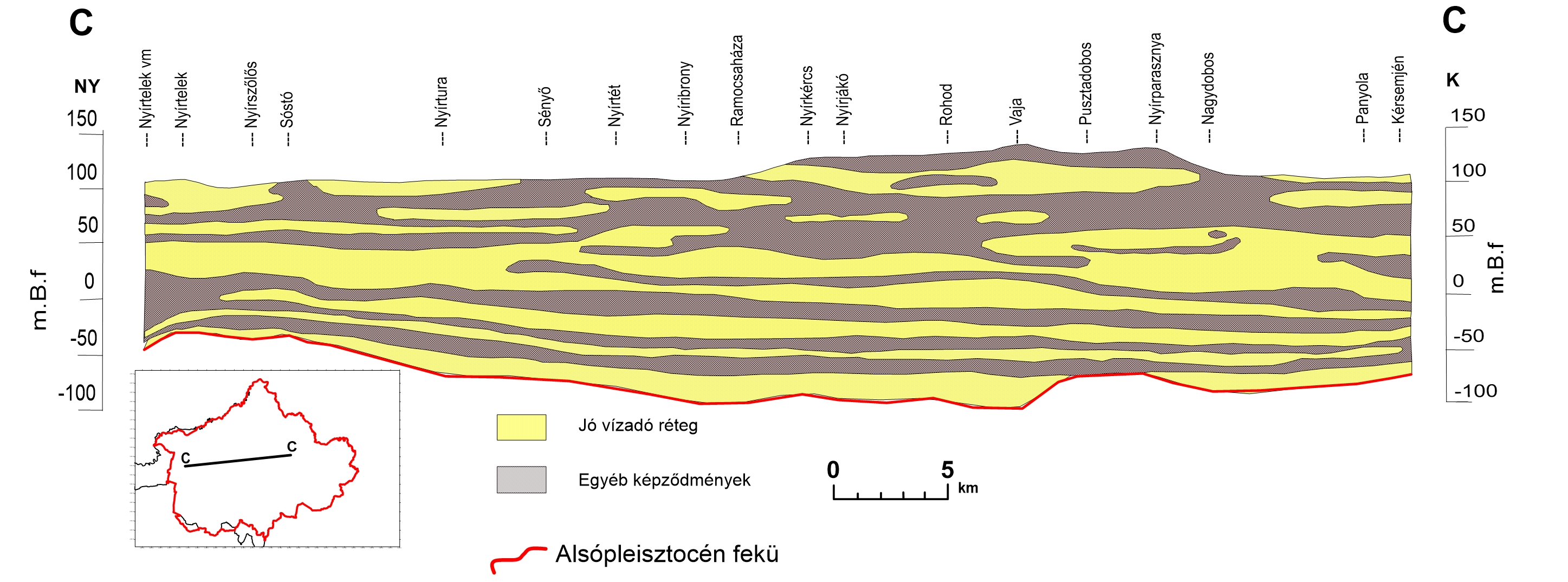 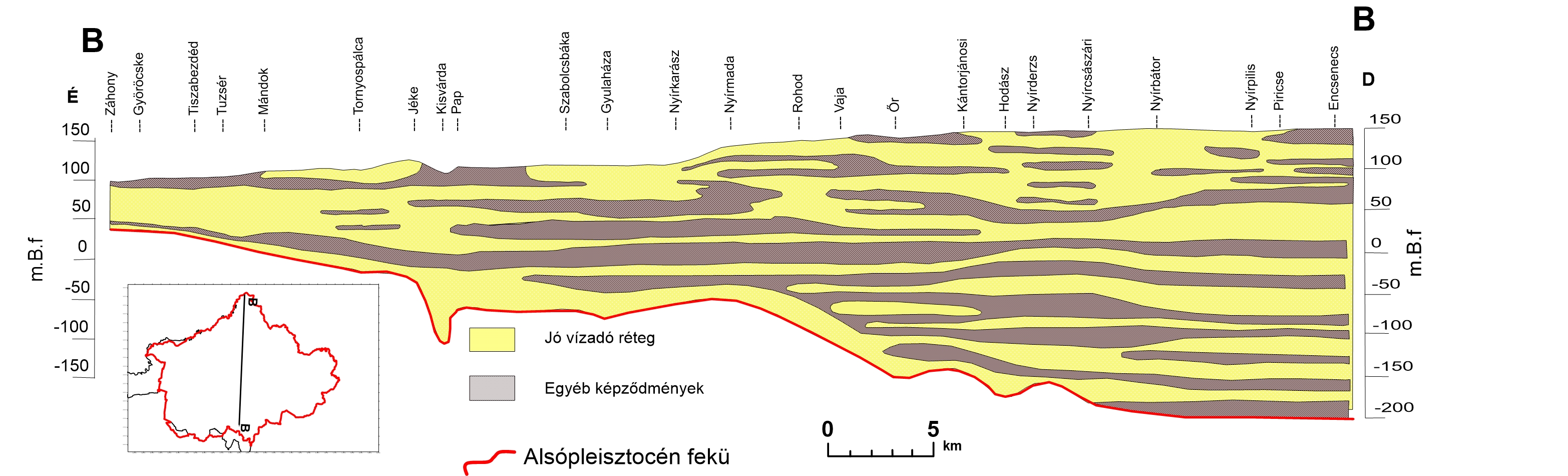 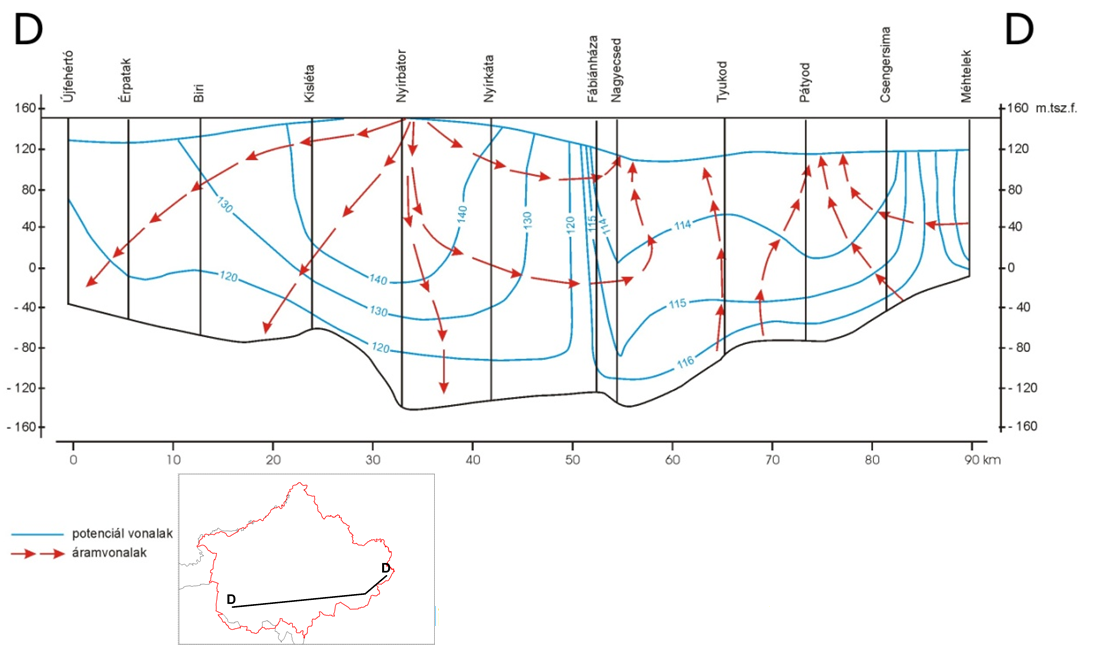 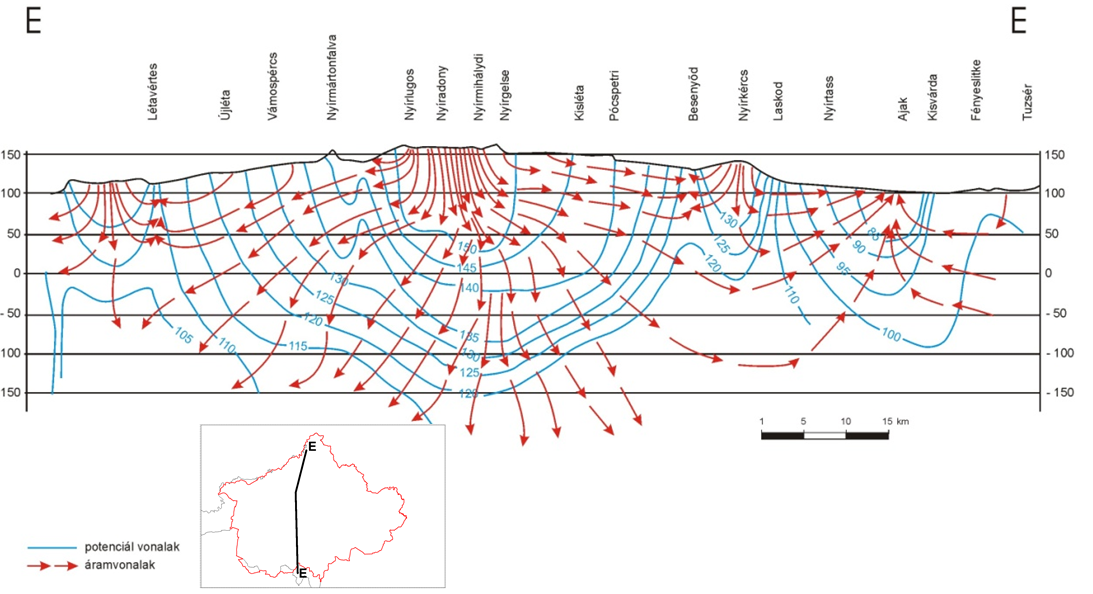 A TALAJVÍZSZINT IDŐBELI ÉS TÉRBELI TERÜLETI VÁLTOZÁSAINAK JELLEMZÉSE
I. LEÍRÓ JELLEGŰ STATISZTIKAI MÓDSZEREK
	A leíró jellegű statisztika a szokványosan alkalmazott átlagértékek, szélsőértékek rögzítésén túl (talajvízjárási menetgörbék trendvizsgálata, hisztogramokkal történő értékelés) számos újabb információval szolgált az adott észlelőkútra és területi vonatkozásban egyaránt.


II. KAPCSOLATELEMZŐ STATISZKAI MÓDSZEREK
 	Faktor analízis és a feltételezett kapcsolatok (csapadék, párolgás,termelés) szorosságát jellemző  korrelációs összefüggések vizsgálata.
A VIZSGÁLATBA bevont MONITORING KUTAK
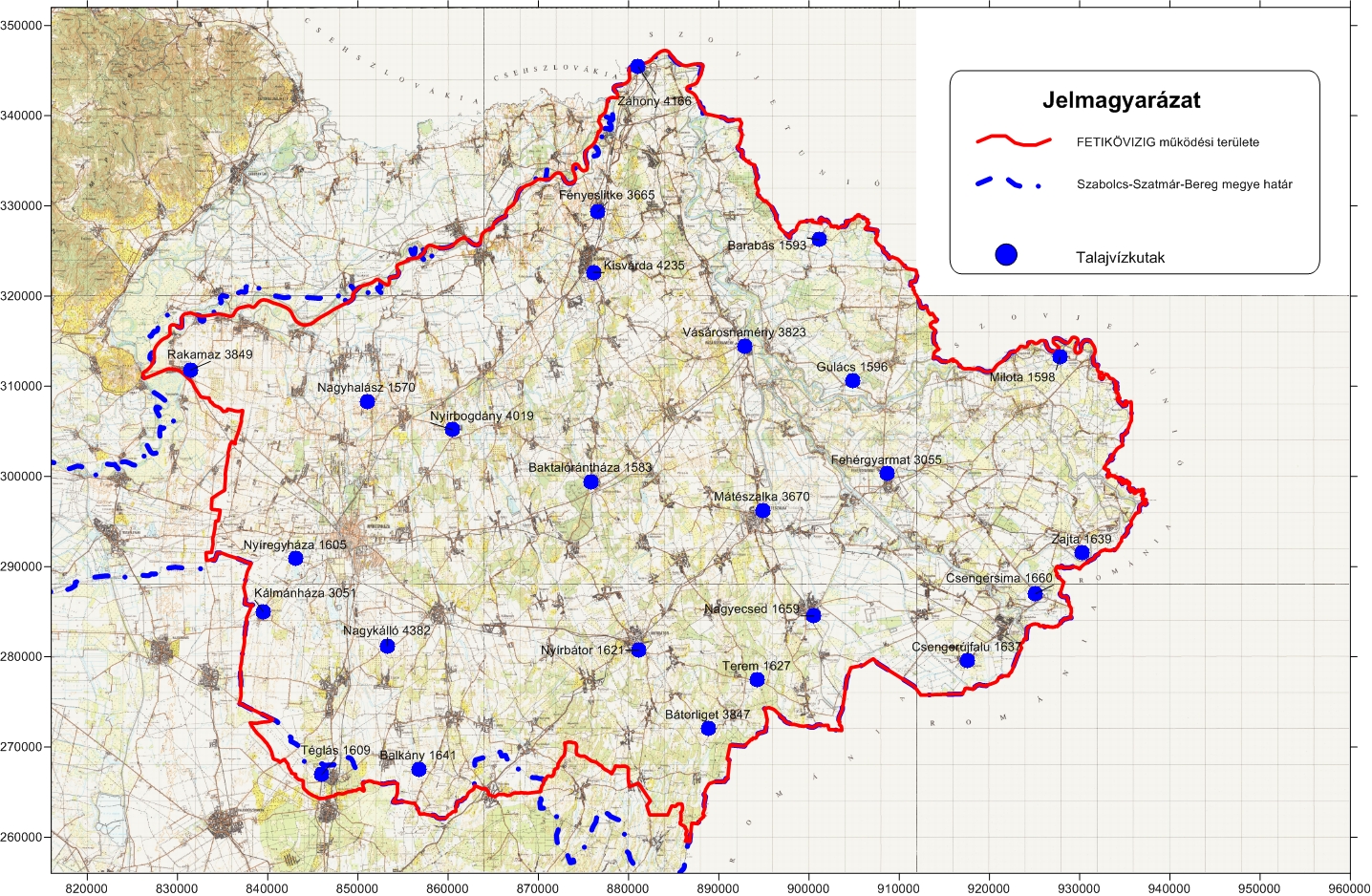 I. Leíró jellegű statisztikai vizsgálatok a 2000-2010. közötti időszakra
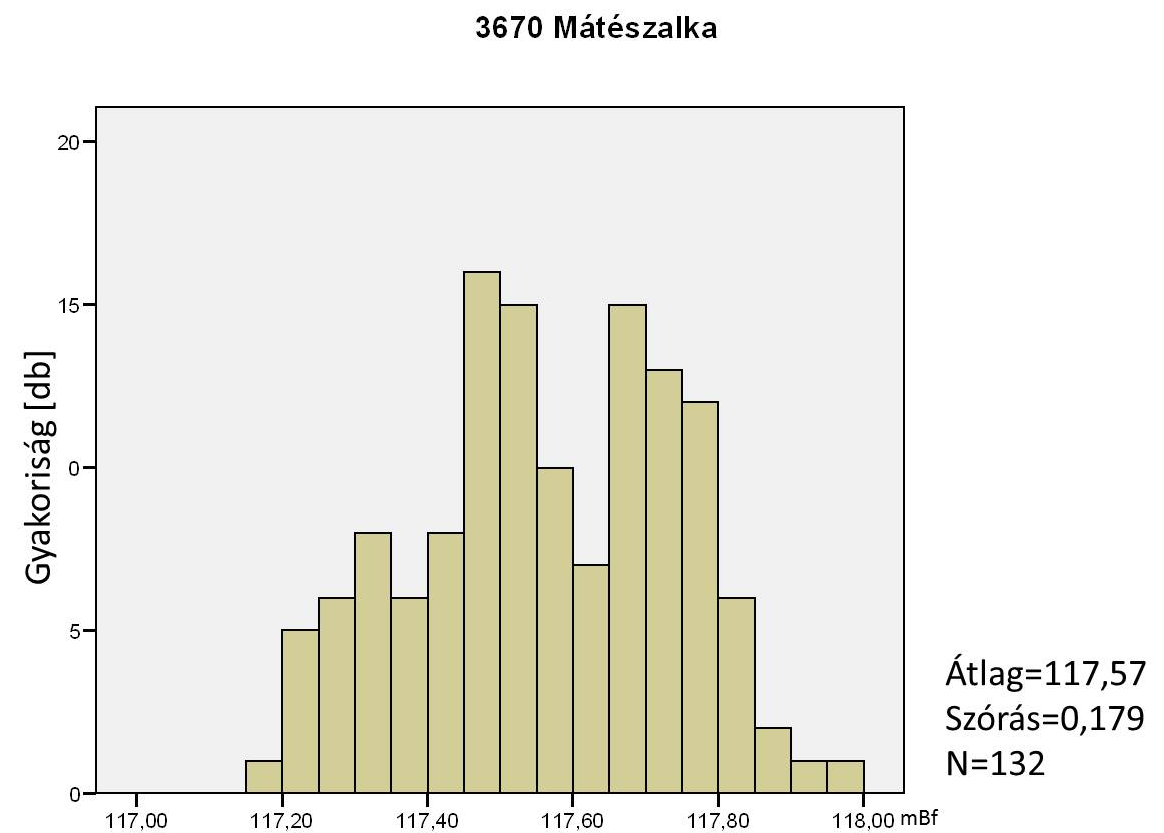 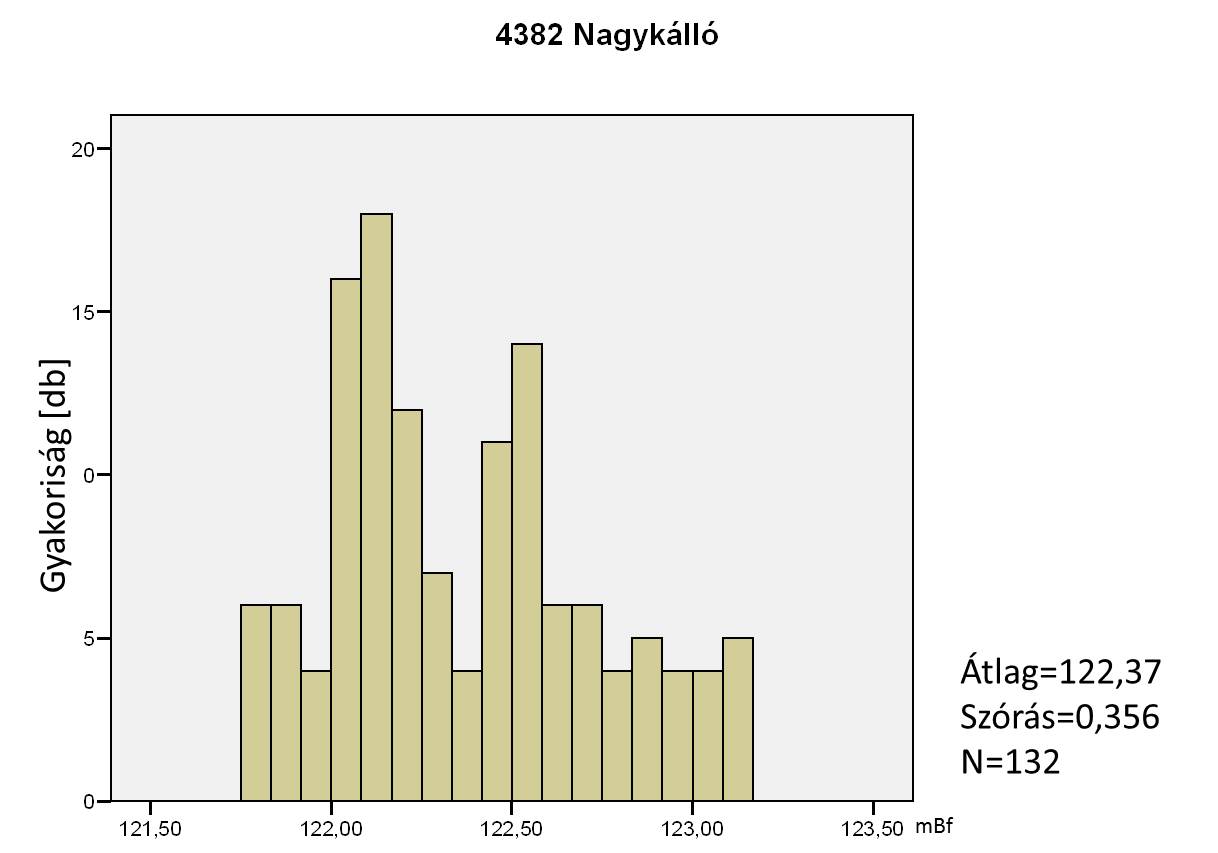 25 db talajvízszint észlelő kút havi átlagos vízszint adatainak vizsgálata
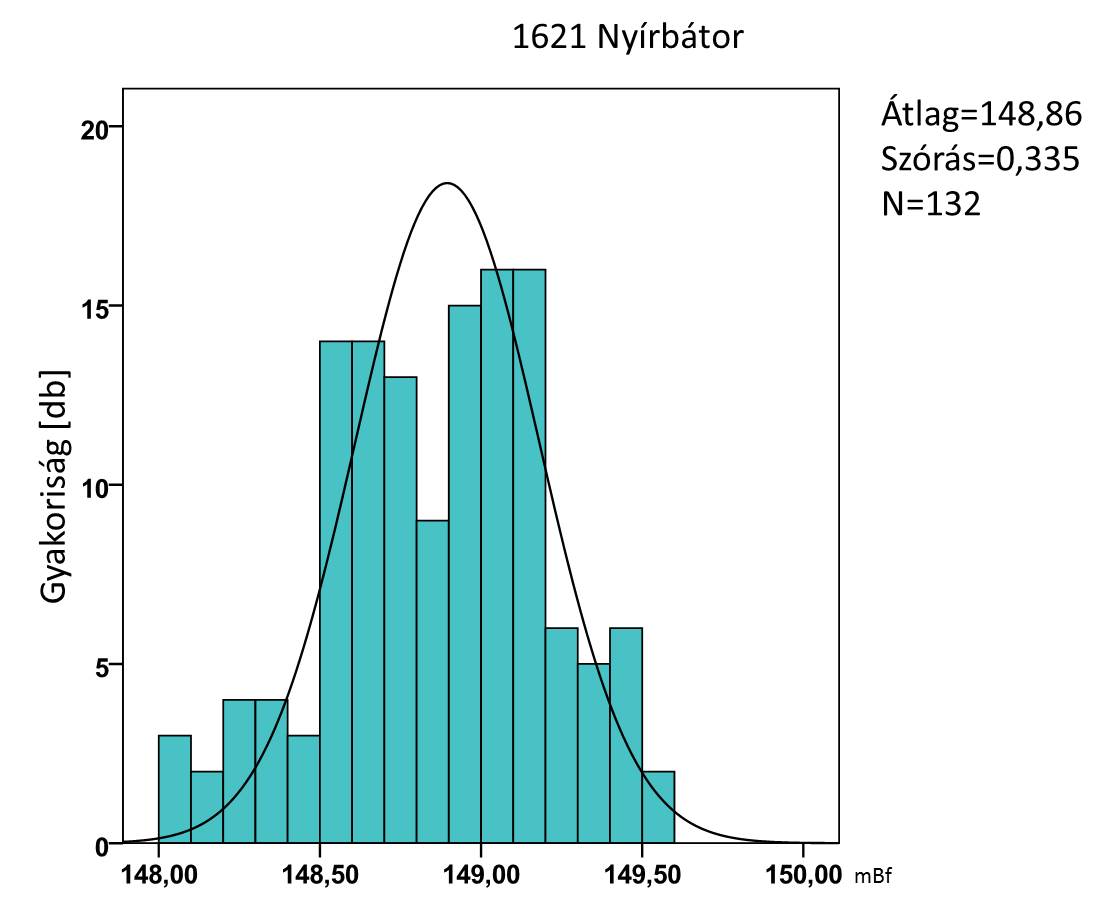 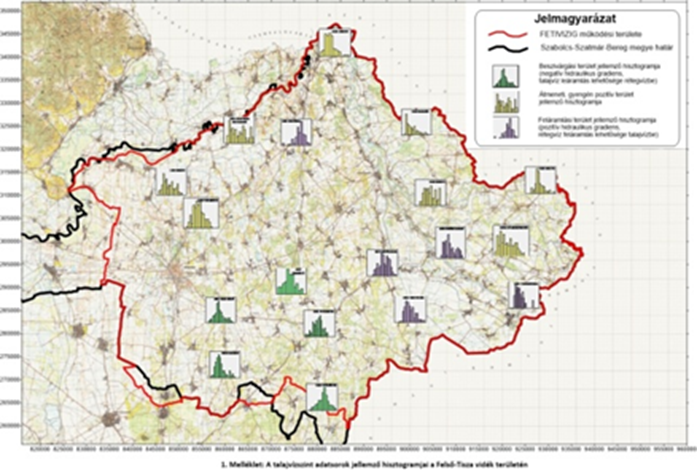 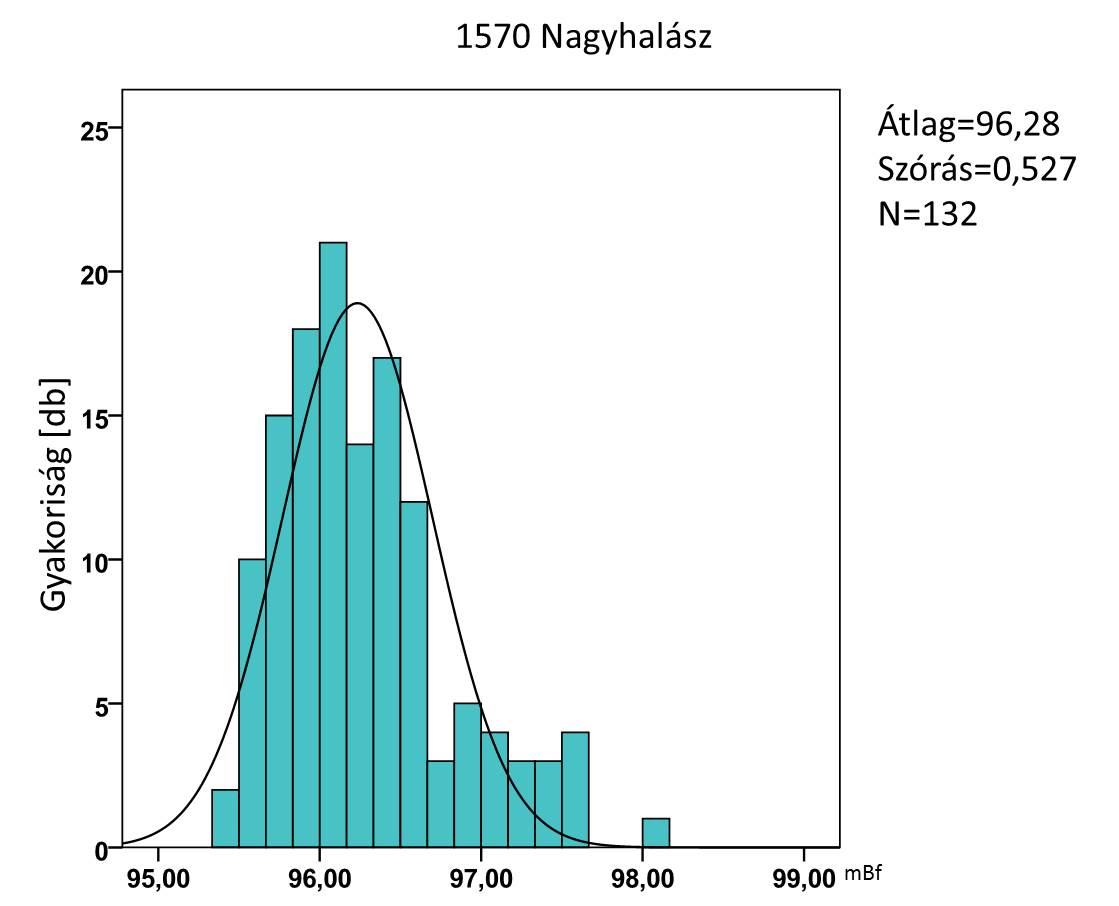 Mért vízszintek  menetgörbének egymásközti korrelációja
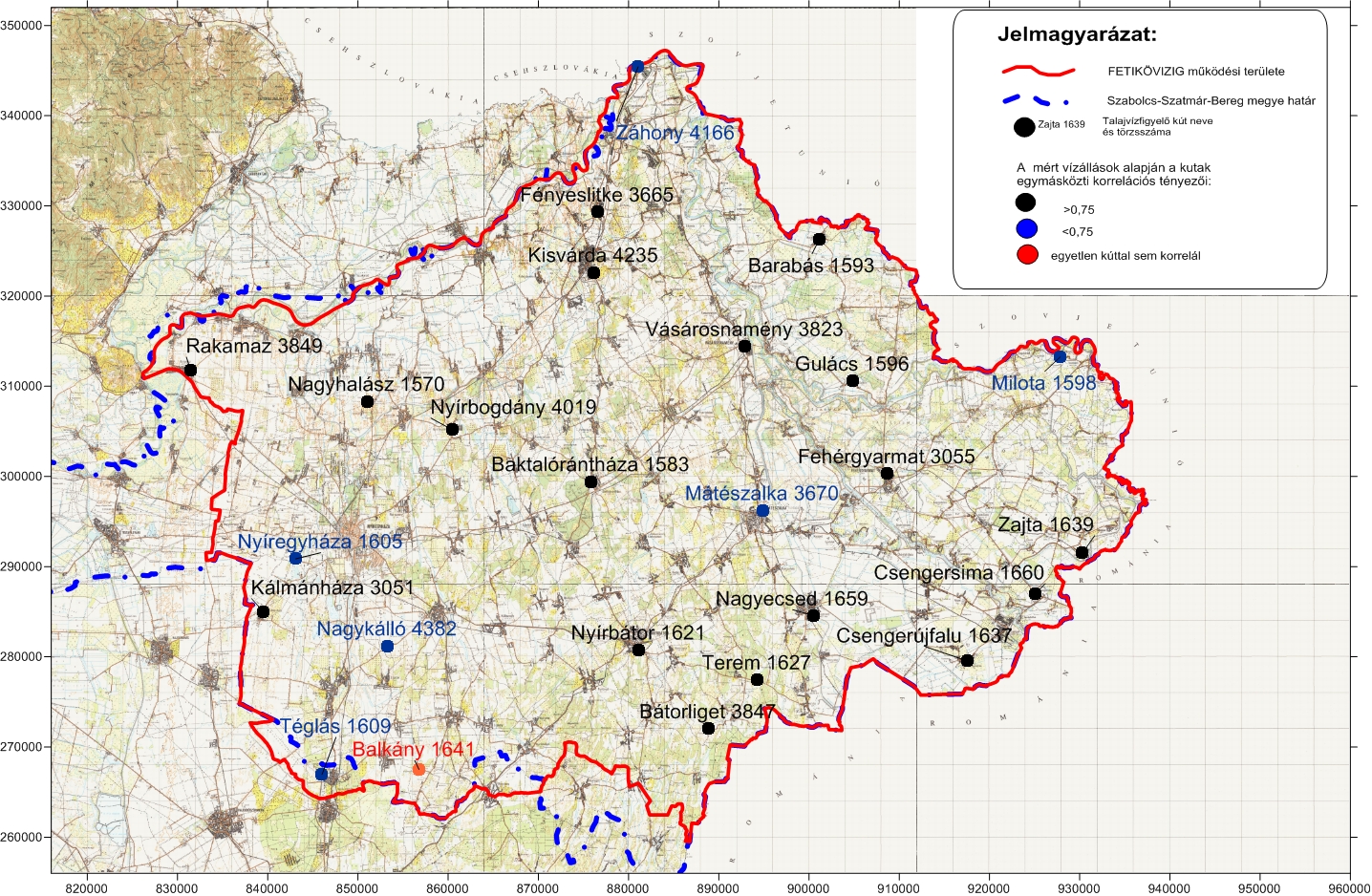 Havi közepes talajvízszintek alakulása 1950-2011.
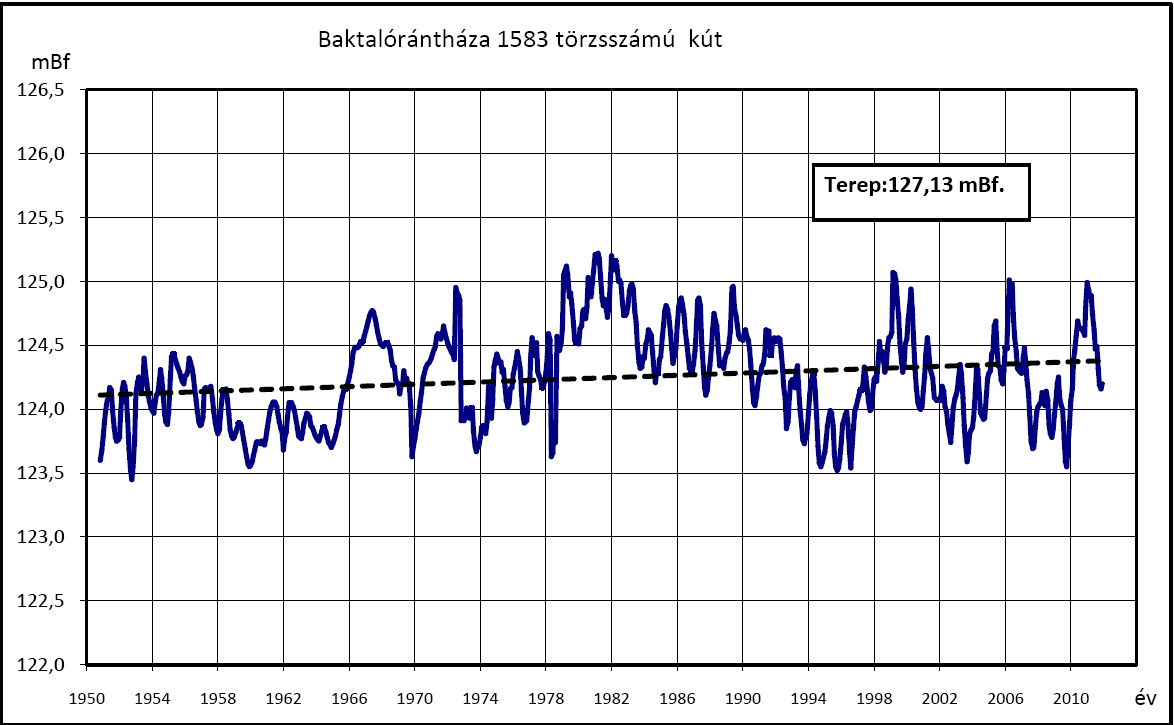 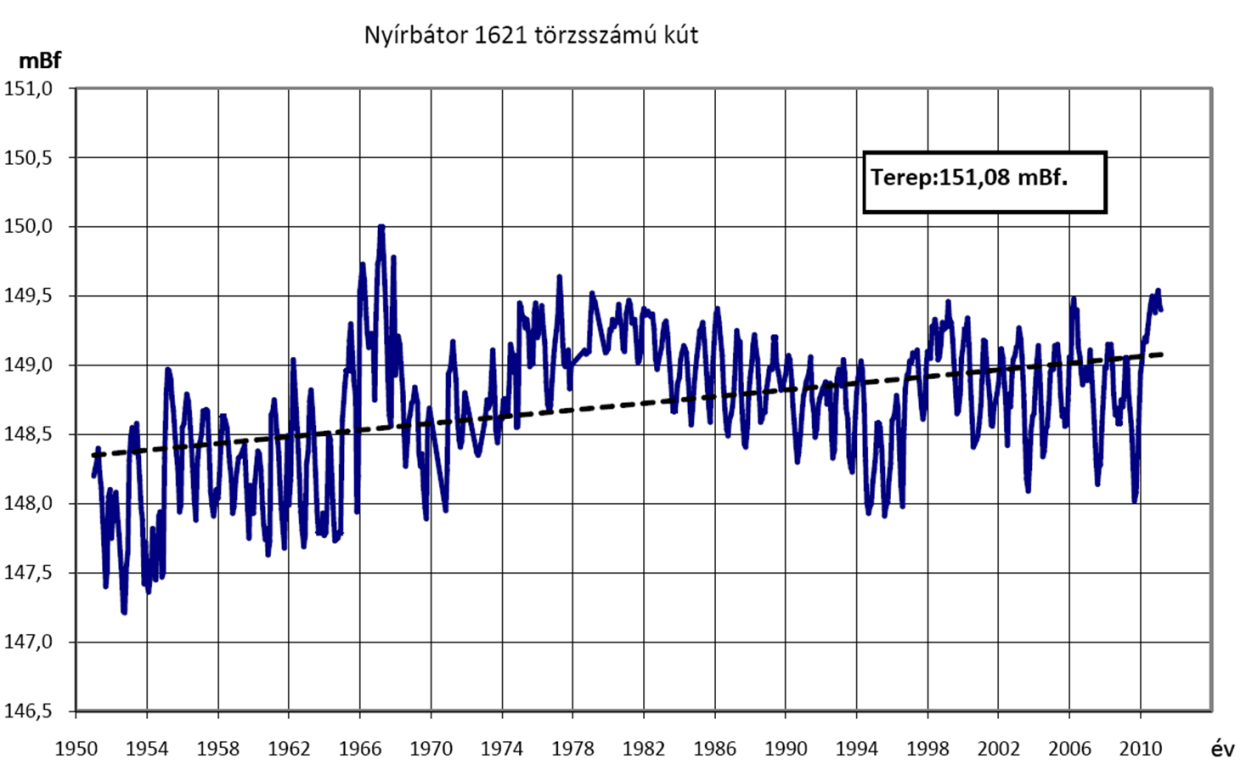 A 2000. évi talajvízállások terep alatti mélysége (m)
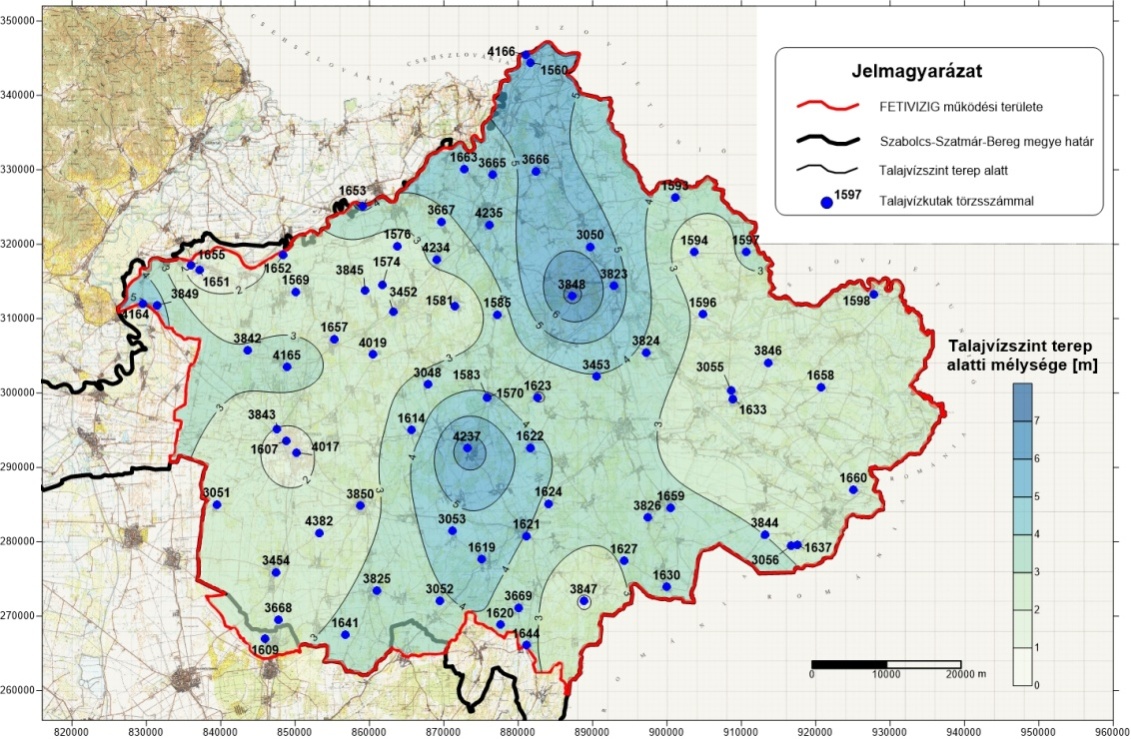 A 2010. évi talajvízállások terep alatti mélysége (m)
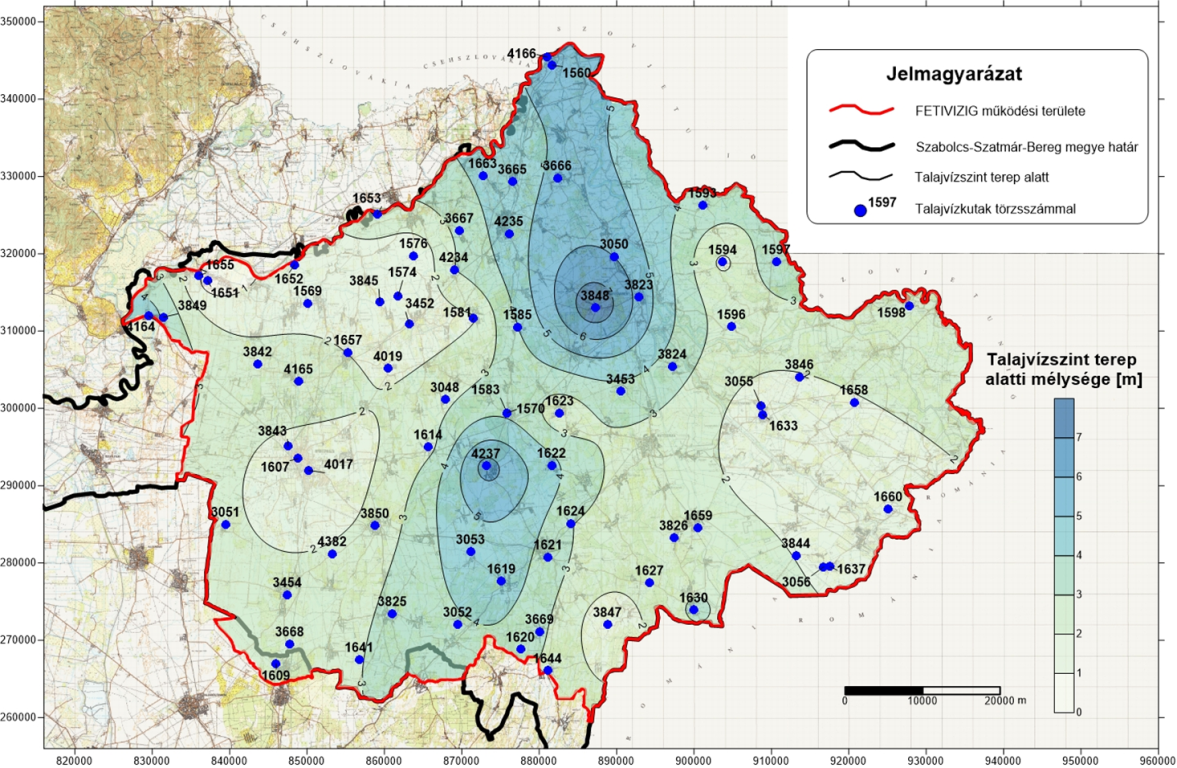 A talajvízszint terep alatti mélységnek 2000-2010. közötti időszakra vonatkozó különbségtérképe
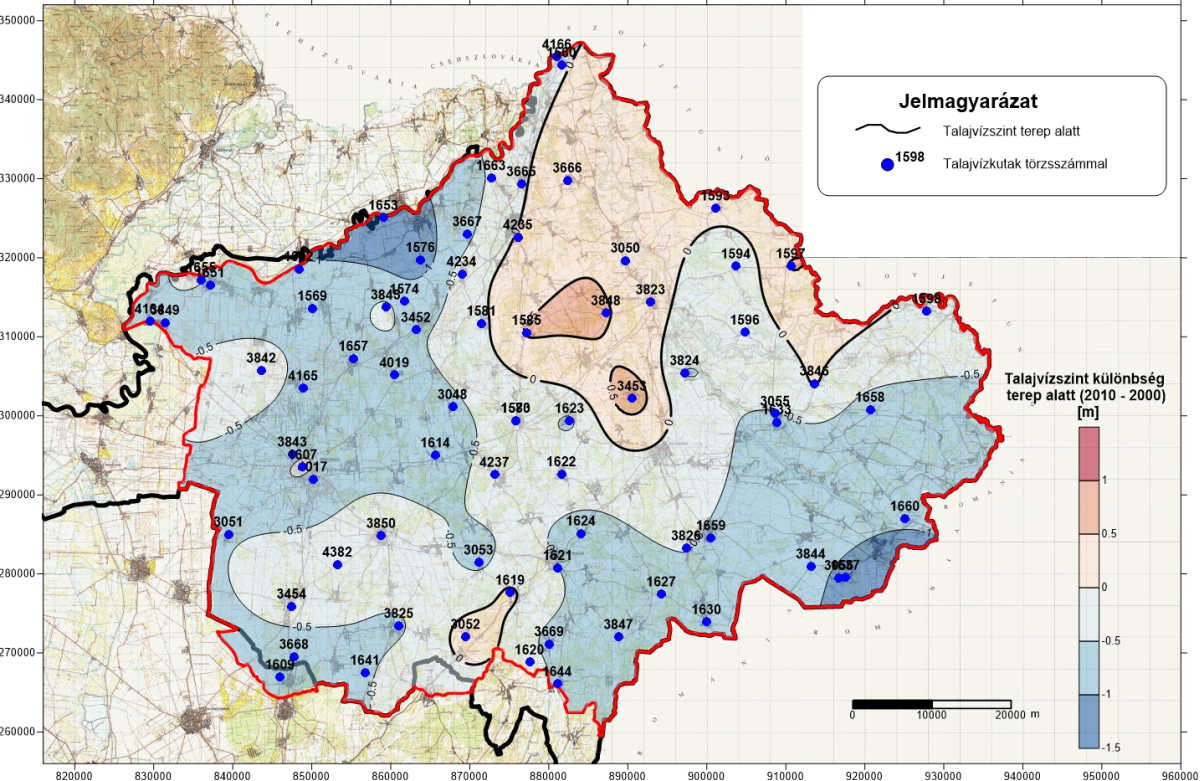 II. A TALAJVÍZSZINTRE HATÓ TÉNYEZŐK KAPCSOLATELEMZŐ STATISZTIKAI VIZSGÁLATA-FAKTORANALIZIS, KORRELÁCIÓS ÖSSZEFÜGGÉSEK VIZSGÁLATA
FAKTORANALÍZIS- 25 kút évi 12 adatát (2000-2010. között) vizsgálva: 
 	Faktor		Faktorsúly		Összes magyarázó erő %
	1                       	0.66056        		 	66.056  
	2                      	0.11779         		77.835  
	3                      	0.05549        		 
	4                       	0.04224  
	5                     	0.02738
71 kút évi 12 adatát(2000-2010. között) vizsgálva: 
	Faktor		Faktorsúly		Összes magyarázó erő %
 	1                      	0.66480         		66.480 
 	2                      	0.12158        		 	78.637
 	3                       	0.03345   
 	4                      	0.02176   
 	5                       	0.02037
KORRELÁCIÓS ÖSSZEFÜGGÉSEK VIZSGÁLATA–csapadék
Első ható okként a csapadékot tekintjük – a lehulló csapadékra nem mindig és nem rögtön reagál a rendszer.
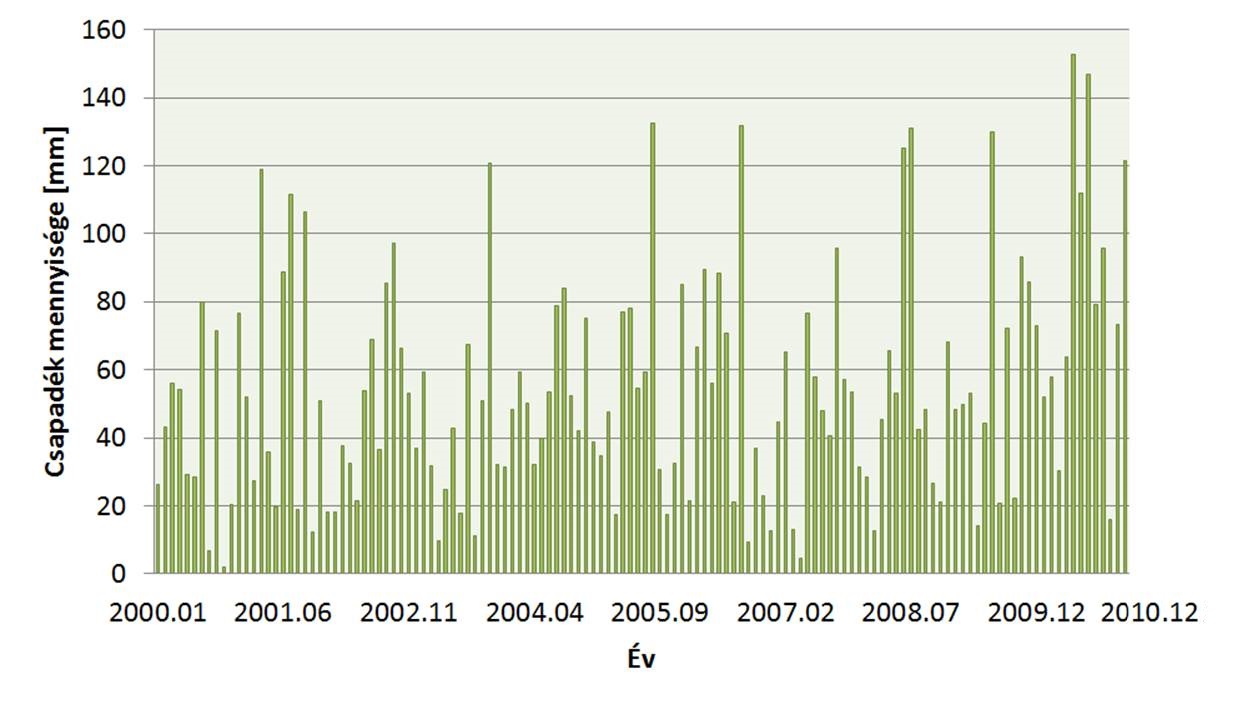 25 kút tvsz havi átlag csapadék havi átlag (21 állomás)
71 kút tvsz havi átlag csapadék havi átlag (21 állomás)
Max. korrelációs tényező 0,18
KORRELÁCIÓS ÖSSZEFÜGGÉSEK VIZSGÁLATA–csapadék
A 2010. évi csapadékosság hatása a talajvízre
A max. korrelációs tényező 0, 475 az Ófehértói csapadék mérő állomás és az 1639. tsz. Zajta talajvízszint észlelő kút között
Napi csapadék adatok vizsgálata
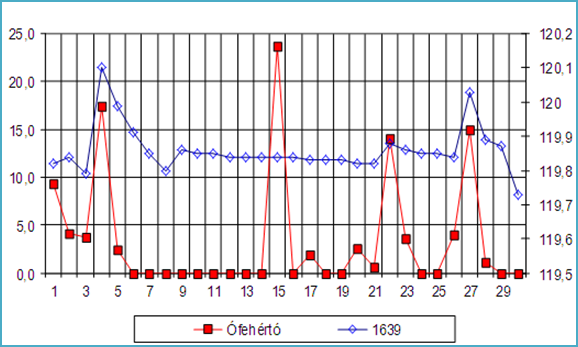 Szélsőséges időjárási viszonyokat nem lehet korrelációs számítással lekövetni!
Mi történt a térségben 2010 januárhoz viszonyítva – 2010-es csapadékosság hosszú távú hatásának vizsgálata 2011. évben
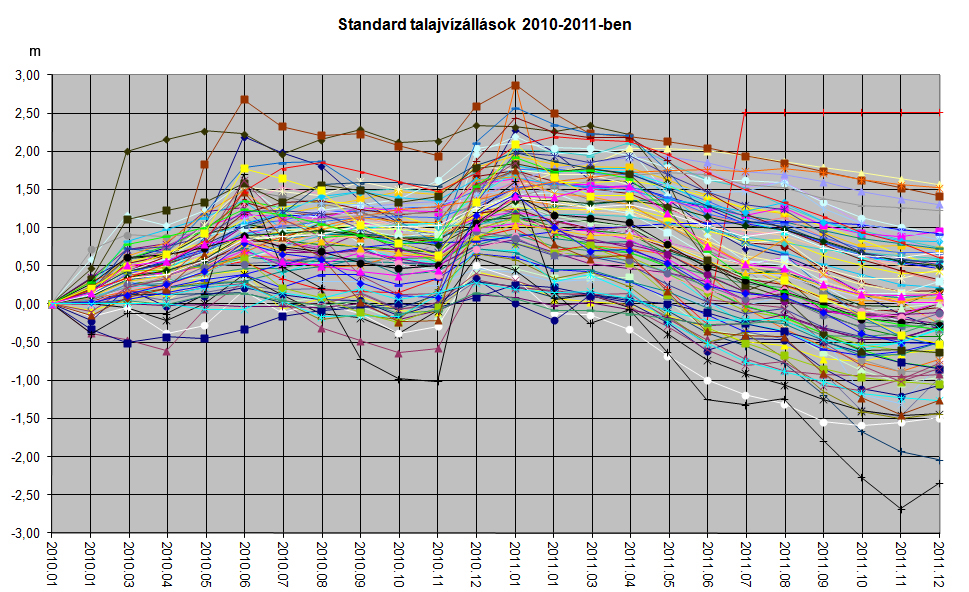 Standard talajvízállás 2010-2011.
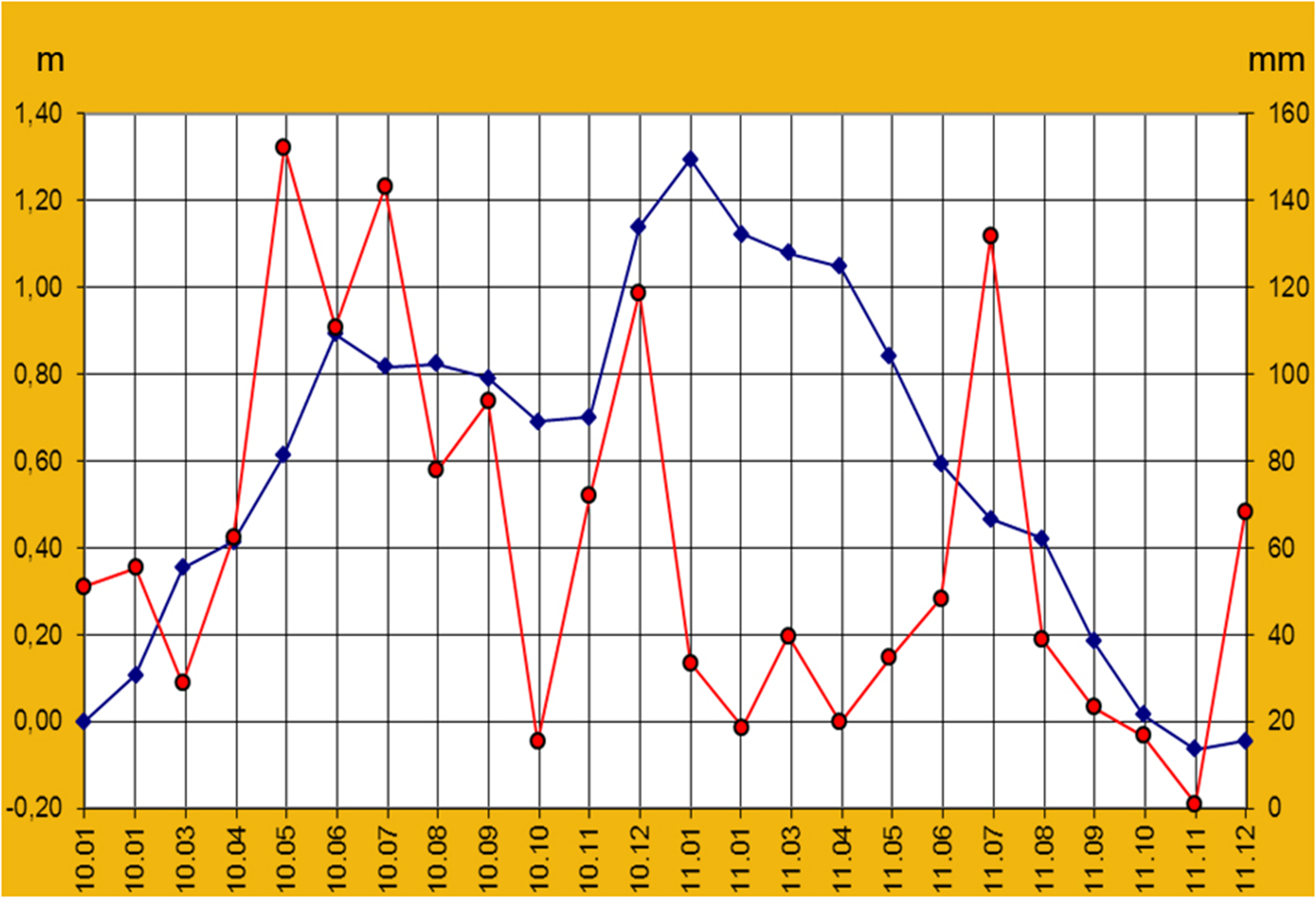 KORRELÁCIÓS ÖSSZEFÜGGÉSEK VIZSGÁLATA – csapadék
Évi átlagos csapadék adatok vizsgálata
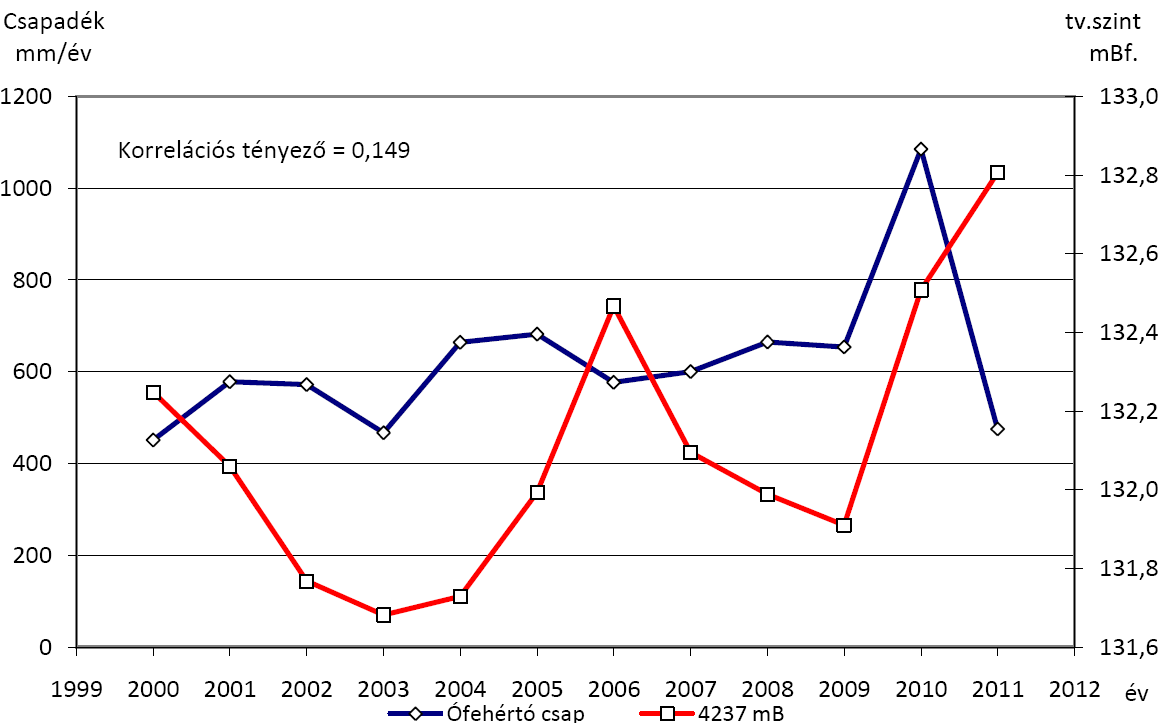 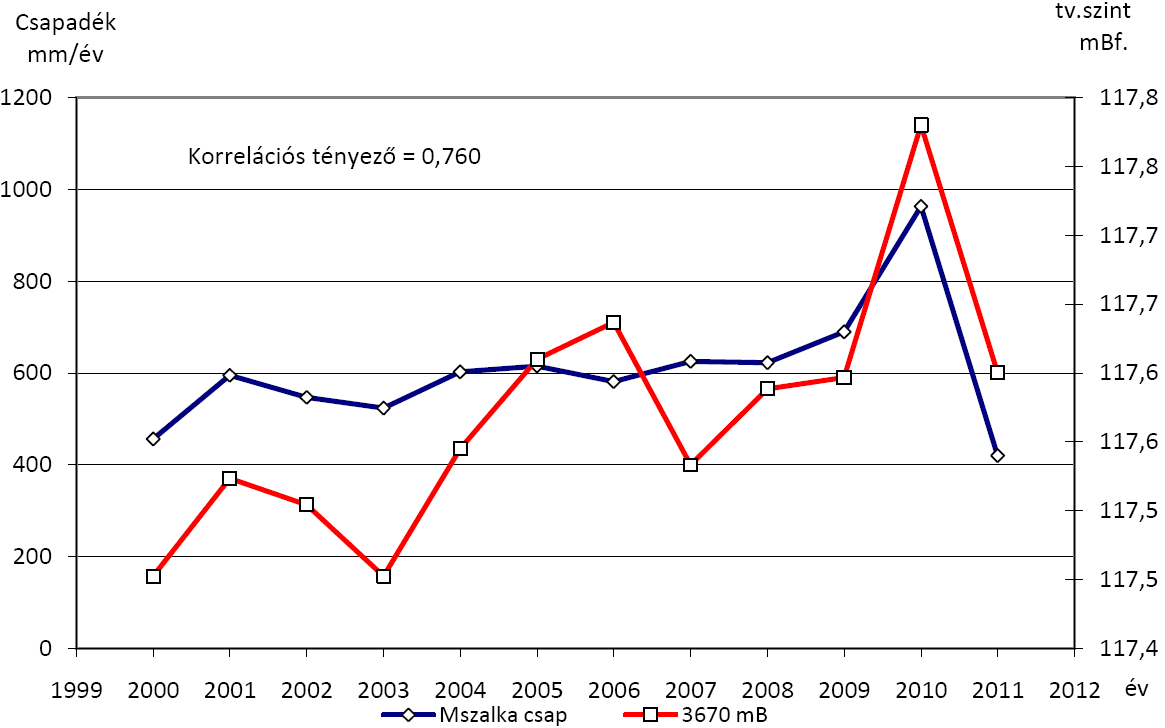 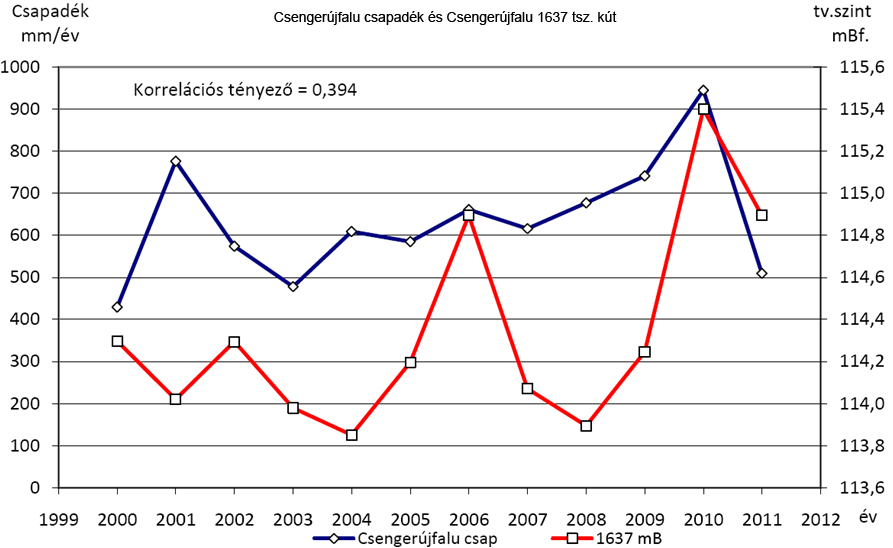 Korrelációs összefüggések vizsgálata –csapadék
A hidrológiai félévek csapadék adatainak - téli féléves kapcsolatok -  vizsgálata
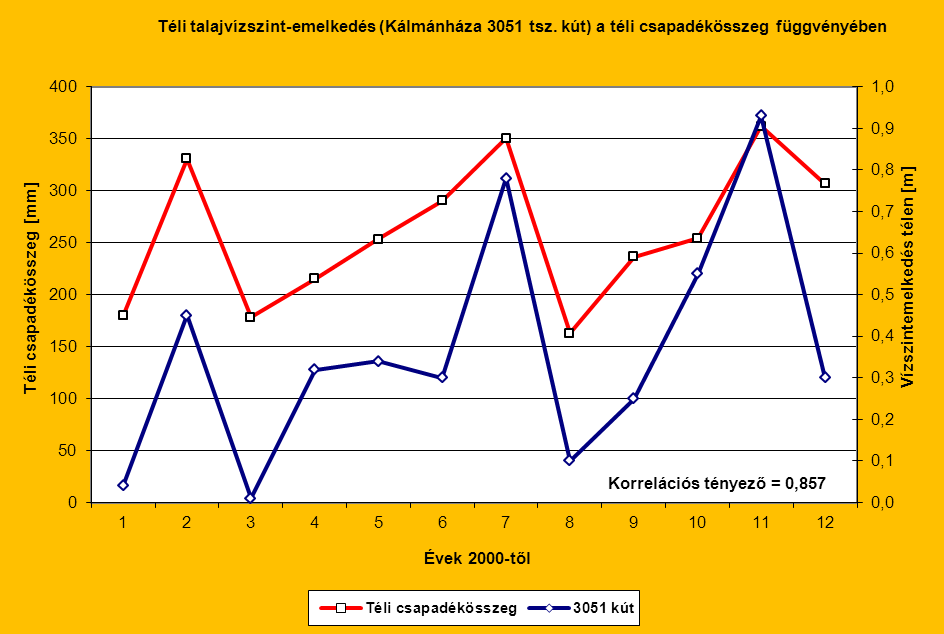 Korrelációs összefüggések vizsgálata –. párolgás
Főleg dombvidékeken ez a talajvizek megcsapolását okozó hatás talán nagyobb szerepet kap a szintek alakításánál. Három hidrometeorológiai állomáson mérnek kádpárolgást a területen, a nyári félévben, májustól októberig. Tehát minden évben csak 7 adat állt rendelkezésre. A legjobb eredmények is nagyon gyengék:
3670-es kút (Mátészalka) és Vámosoroszi párolgások:			r = - 0,154,
3670-es kút (Mátészalka) és Szabolcsveresmart párolgások:		r = - 0,212,
4235-ös kút (Kisvárda) és Császárszállás párolgások:			r = - 0,153.
Negatív korrelációs tényező volt várható, mert a párolgás nagyobb értékeihez alacsonyabb (kisebb) talajvízszinteknek kell tartozni.
Megállapítható, hogy mivel a hatások a felszín alatt a telítetlen zónában eltolódnak, a felszínen direkt módon mért párolgás adatokból a talajvízszintek ill. a talajvízkészletek mennyiségi változásait egyszerűen nem lehet egyszerűen kimutatni.
Tovább vizsgálódva a nyári hónapok vizsgálata során a nyári összes párolgást vetettem össze a nyáron kialakult talajvízszint-süllyedésekkel. 
Itt is általában 0,6 feletti korrelációs tényezőket számítottam, és most is volt kiugróan jó érték, a Nyírkáta 1585 tsz. kútnál – 0,820 adódott (a negatív érték jelzi, hogy növekvő párolgáshoz csökkenő talajvízszintek tartoznak.
Korrelációs összefüggések vizsgálata –párolgás
A hidrológiai félévek párolgás adatainak - nyári féléves kapcsolatok -  vizsgálata
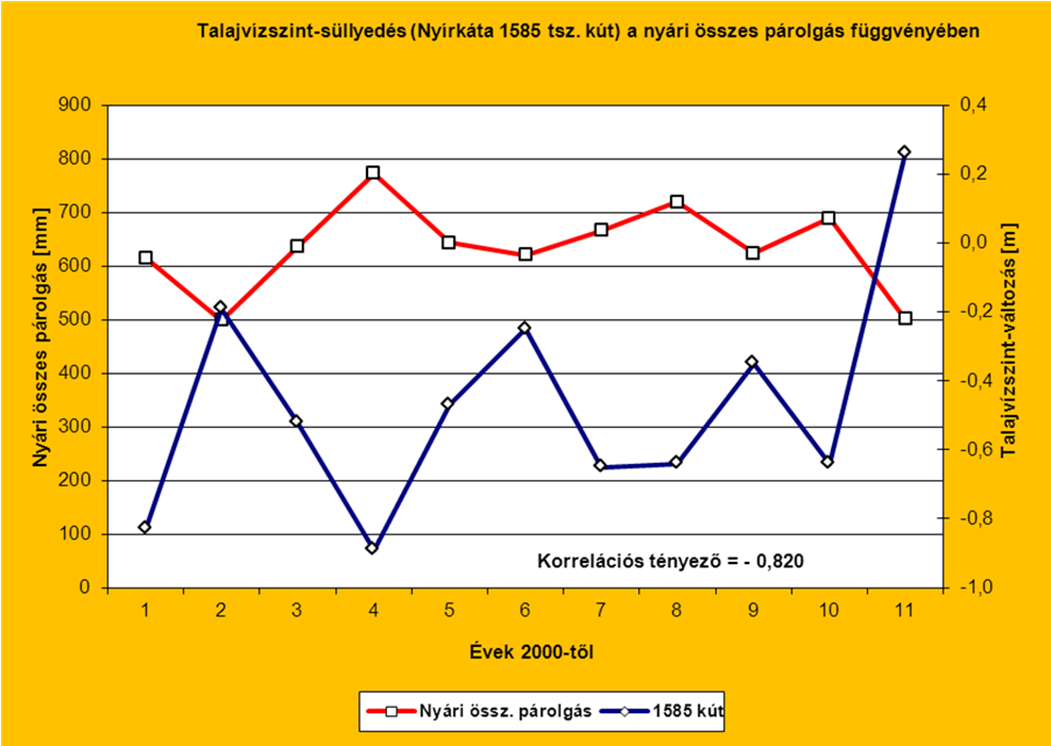 Korrelációs összefüggések vizsgálata –víztermelés
A víztermelés hatása a talajvízszintek alakulására
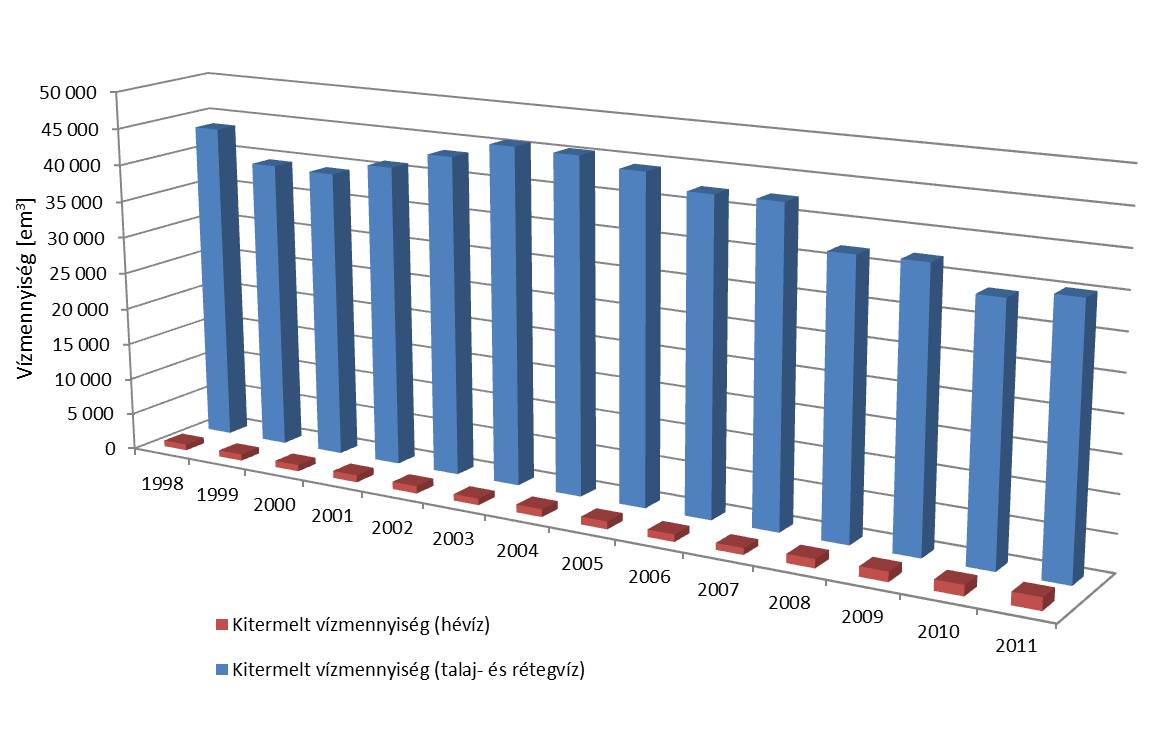 Max. érték az 1641-es kútnál(Balkány) r = 0,456
Min. a 3670-es kútnál(Mátészalka)       r = - 0,348
Max. érték az 1641-es kútnál (Balkány)	r = 0,456
Min. a 3670-es kútnál (Mátészalka)	r = - 0,348
2011. évi kitermelés 35,1 millió m3/év
Vízbázis			 Közeli észlelőkút	   Korrelációs tényező
Kótaj			1570 Nagyhalász		r = 0,024
Kótaj			4019 Nyírbogdány		r = 0,052
Mátészalka		3670 Mátészalka		r = - 0,459  !
Nyírbátor			1621 Nyírbátor		r = - 0,094
VÍZGAZDÁLKODÁSI CIKLUS, EUROPEAN COMMUNITIES,  2008
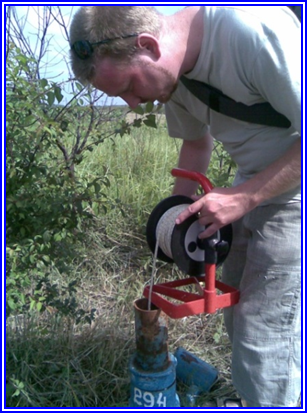 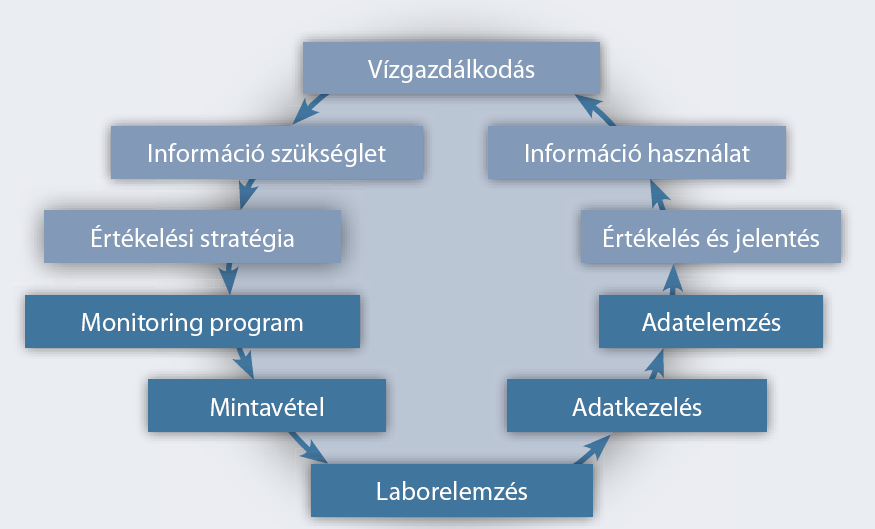 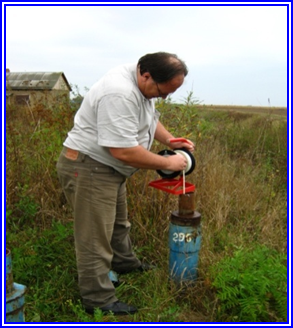 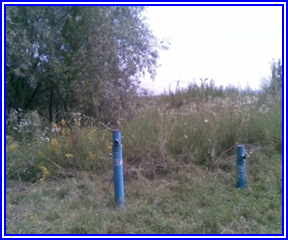 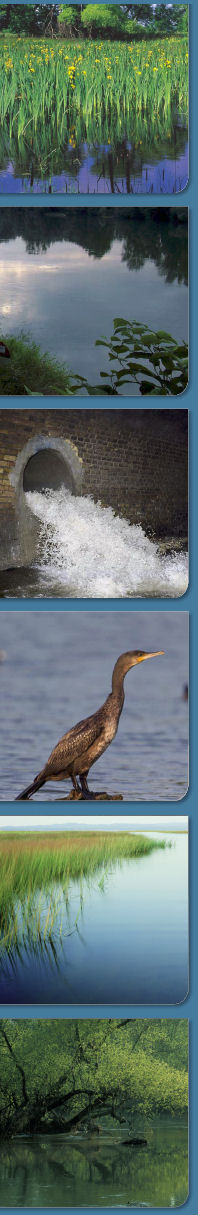 KÖSZÖNÖM A FIGYELMET!
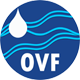 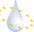 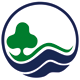